আজকের ক্লাসে সবাইকে স্বাগতম
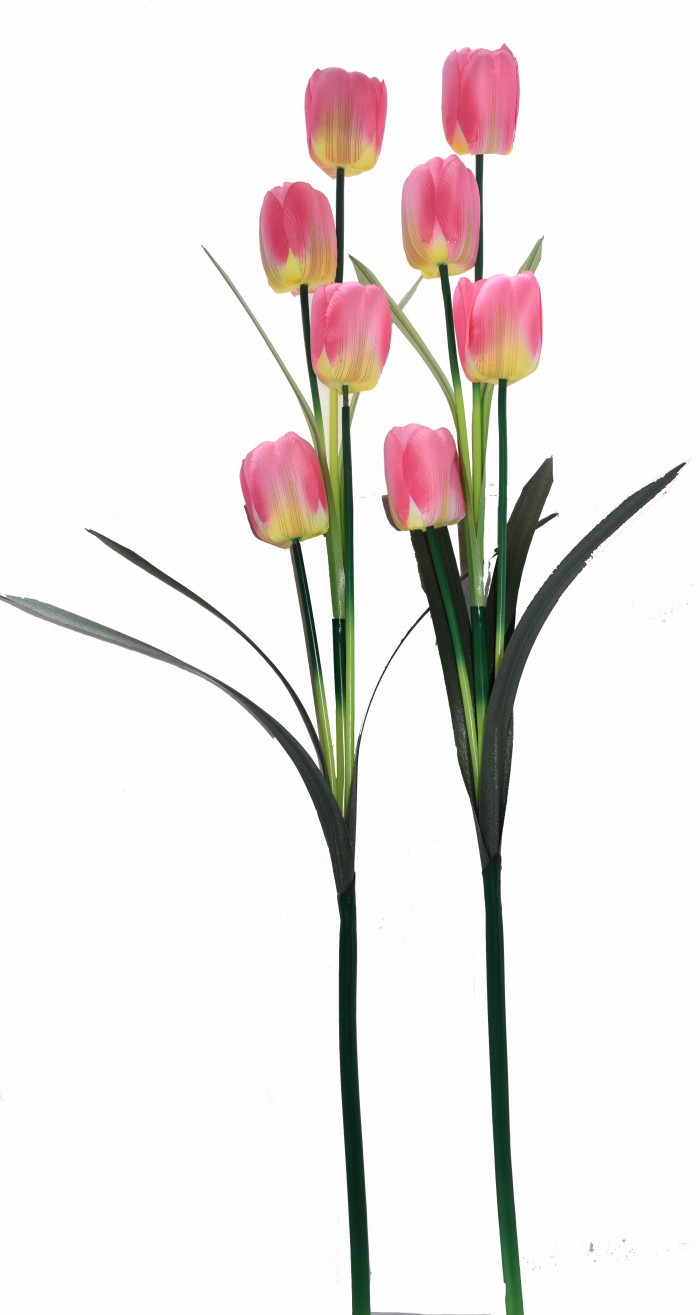 পরিচিতি
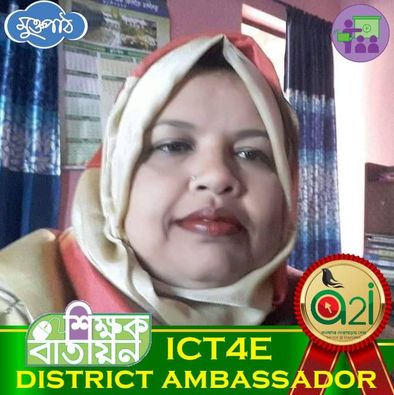 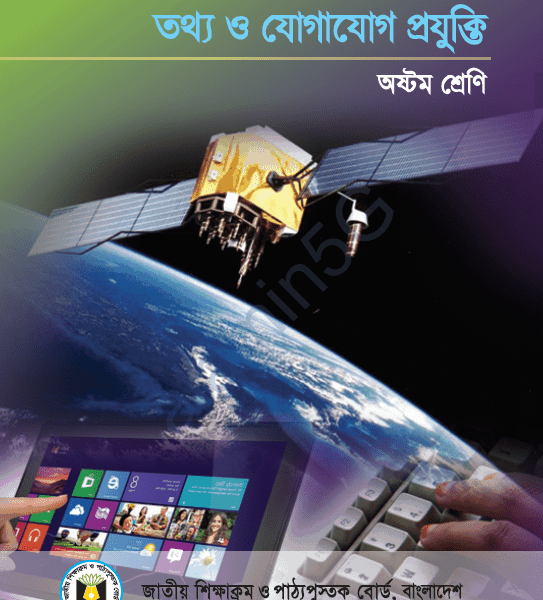 শাহানাজ বেগম
সহকারি শিক্ষক
হাজী হেলাল উদ্দিন বালিকা উচ্চ বিদ্যালয়
তারাকান্দা,ময়মনসিংহ।
শ্রেণিঃ=৮ম 
বিষয়  : তথ্য ও যোগাযোগ প্রযুক্তি
অধ্যায় :১ম 
তারিখঃ=১৬ /০৭/২০২১
2
নিচের ছবিটিতে কি কি দেখছ?
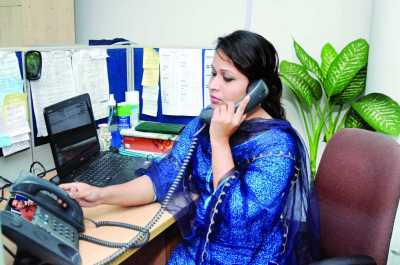 ভিডিও কলে কথা বলা
টেলিফোনে কথা বলা
আজকের পাঠ
যোগাযোগ
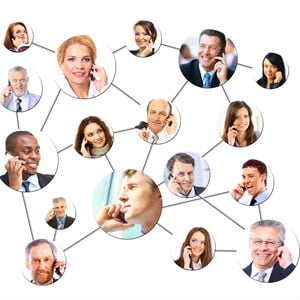 শিখনফল
এ পাঠ শেষে শিক্ষার্থীরা-
১।যোগাযোগ কী তা বলতে পারবে। 
২।যোগাযোগের প্রকারভেদ বর্ণনা করতে পারবে; 
৩।যোগাযোগের  ক্ষেত্রে আইসিটির ভুমিকা ব্যাখ্যা করতে পারবে; 
৪।যোগাযোগের ক্ষেত্রে তথ্য ও যোগাযোগ প্রযুক্তির গুরুত্ব  বিশ্লেষণ  করতে পারবে।
যোগাযোগ-
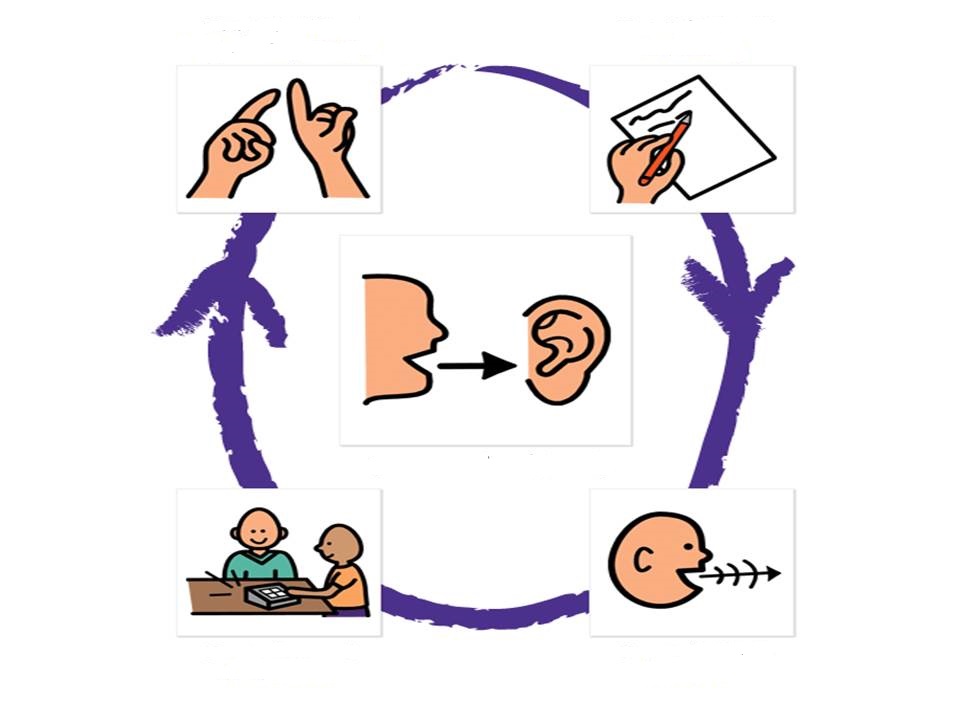 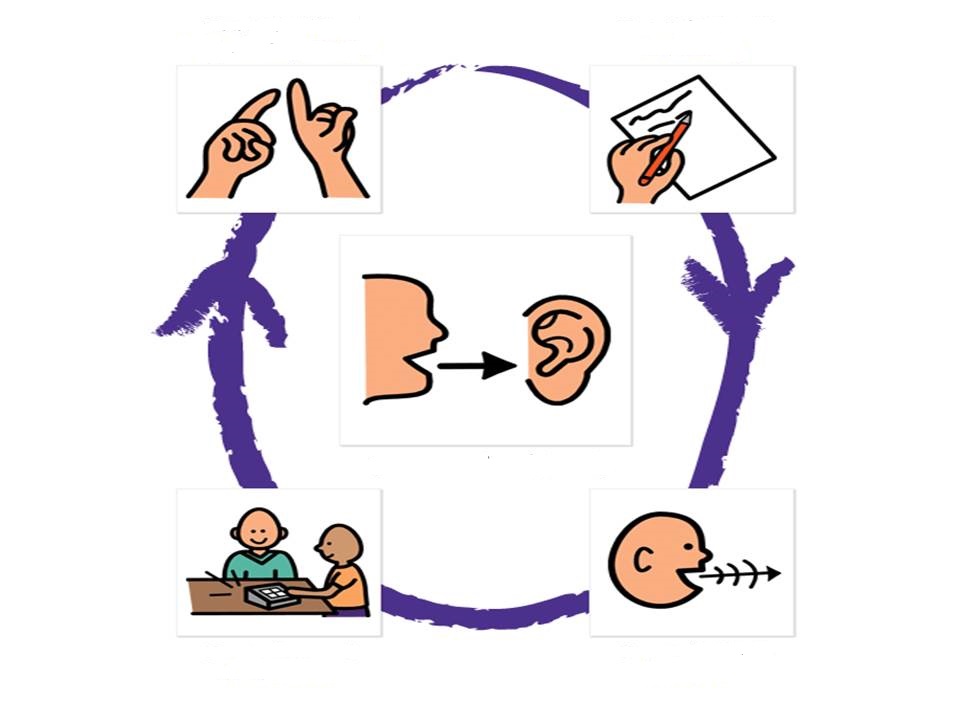 ইশারা
লিখা
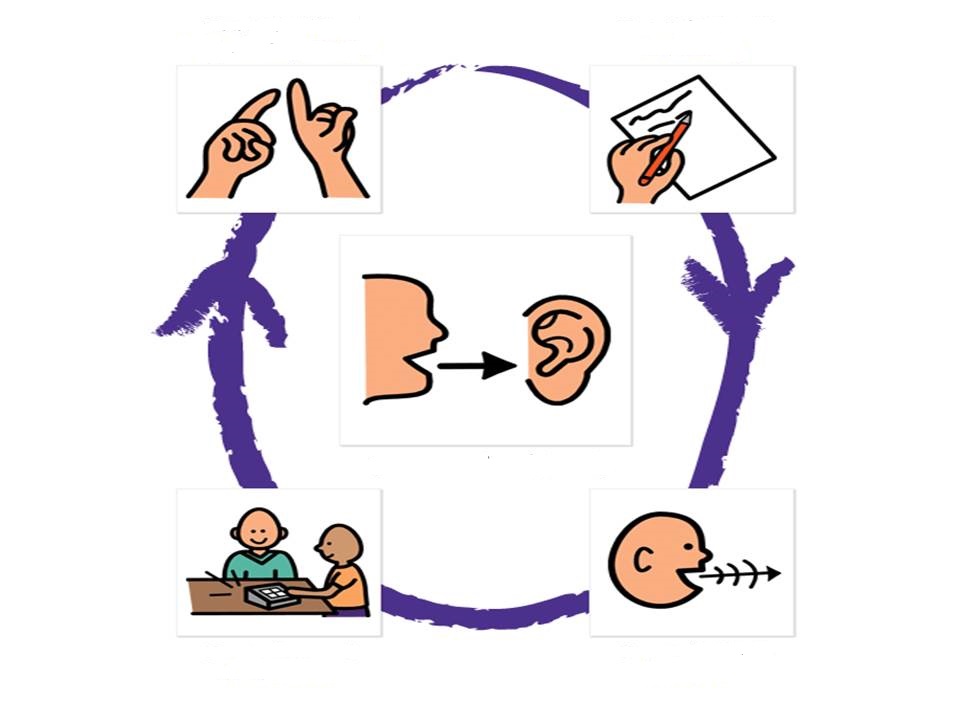 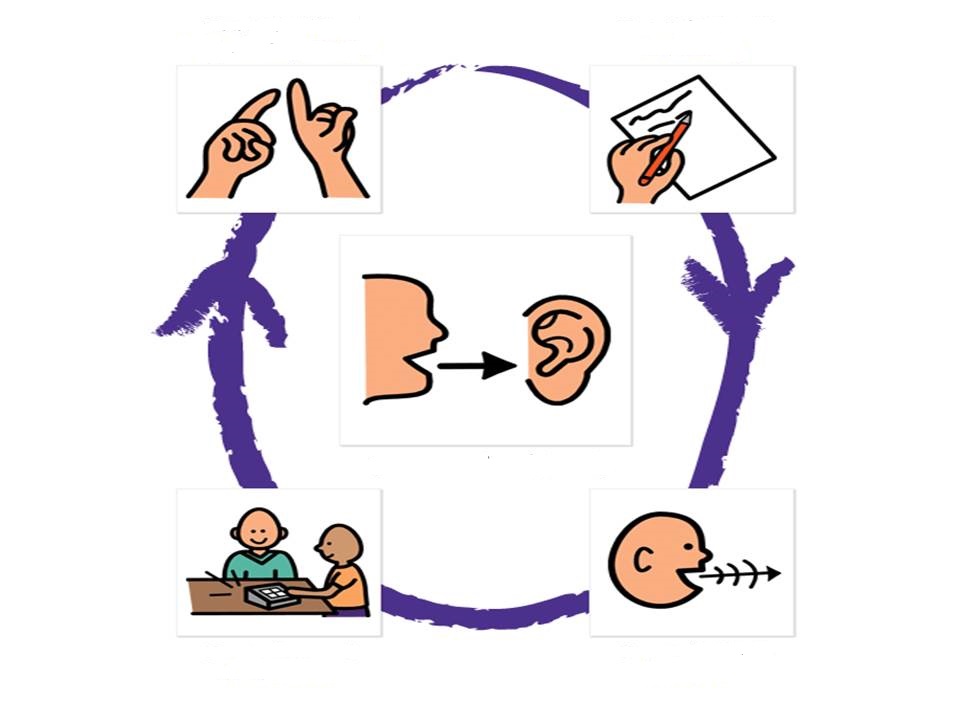 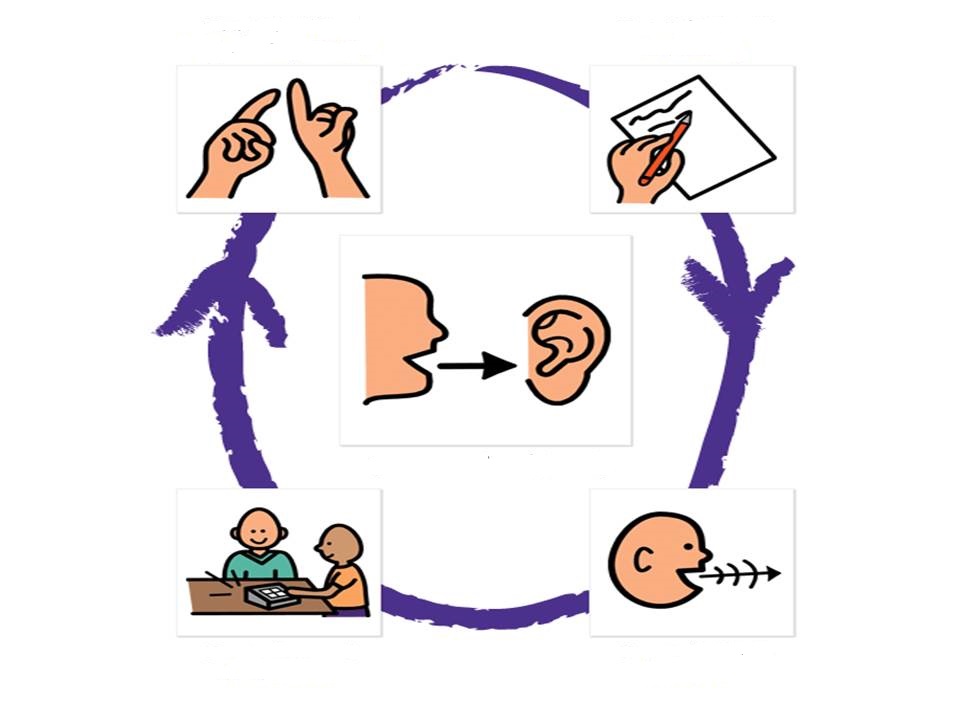 বলা
যন্ত্র
যোগাযোগ হলো- ইশারা, লিখা, বলা ও যন্ত্রের মাধ্যমে তথ্য আদান-প্রদান করা।
[Speaker Notes: ইশারা, লিখা, যন্ত্র, বলার মাধ্যমে তথ্য আদান-প্রদান করা হয়…]
যোগাযোগের প্রকারভেদ
একক কাজ
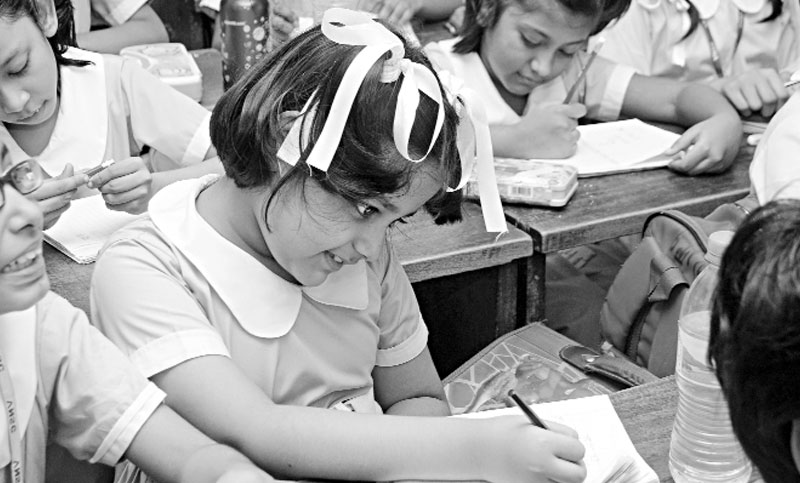 সময়- ২ মিনিট
যোগাযোগ কী , সংক্ষেপে লিখ ?
[Speaker Notes: ১ মিনিটে লিখবে ও ১ মিনিটে মূল্যায়ণ।]
বাংলাদেশের মুক্তিযুদ্ধে    যোগাযোগে          আইসিটি-র ভূমিকা
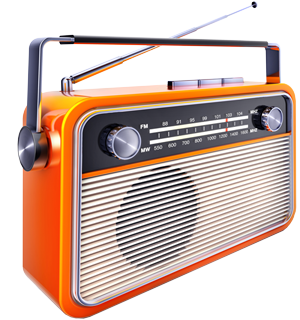 ১৯৭১ সালের ১৩ আগস্ট পঙ্কজ মল্লিক শুনিয়েছিলেন, 
আঘাত হানার সংকেত,
[Speaker Notes: অত:পর মুক্তিযুদ্ধারা জাহাজে মাইন লাগিয়ে ডুবিয়ে আঘাত হেনেছিল ১৯৭১ সালের ১৫ আগস্ট , তা বলা যেতে পারে …]
এসো আমরা ১৩ই আগস্ট পঙ্কজ মল্লিকের গাওয়া গানটি  নিচের লিংক থেকে শুনি।
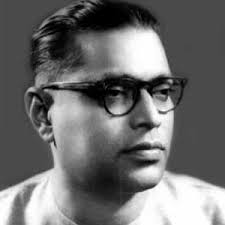 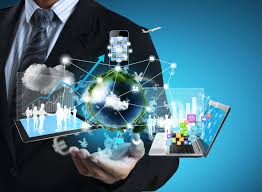 তথ্য ও যোগাযোগ প্রযুক্তির অভূতপূর্ব উন্নয়নের ফলে সারা বিশ্ব আজ মানুষের হাতের মুঠোয়।
[Speaker Notes: শিক্ষক যোগাযোগের অভূতপূর্ব উন্ননের আরো উদাহরণ গুলো উল্লেখ করে পড়াবেন।]
জোড়ায় কাজ
সময়- ৩ মিনিট
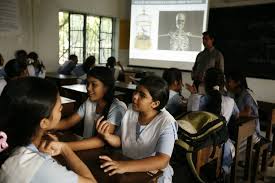 তোমার পরিবারের দৈনন্দিন যোগাযোগে আইসিটির ভূমিকা সম্পর্কে ৩টি বাক্য লিখ ?
[Speaker Notes: ২ মিনিটে লিখবে ও ১ মিনিটে মূল্যায়ণ।]
যোগাযোগের ক্ষেত্রে একমুখী বা ব্রডকাস্ট যোগাযোগ-
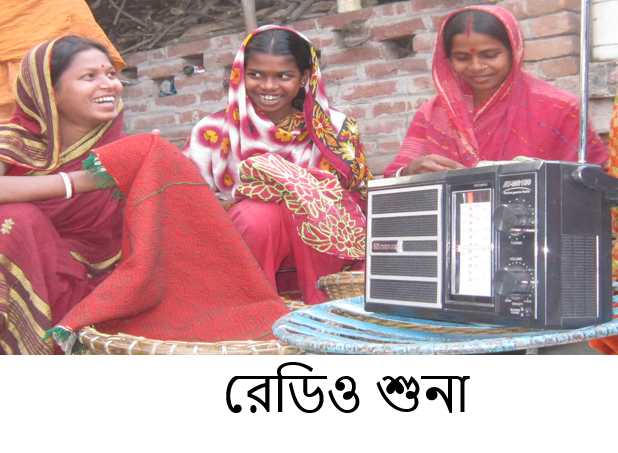 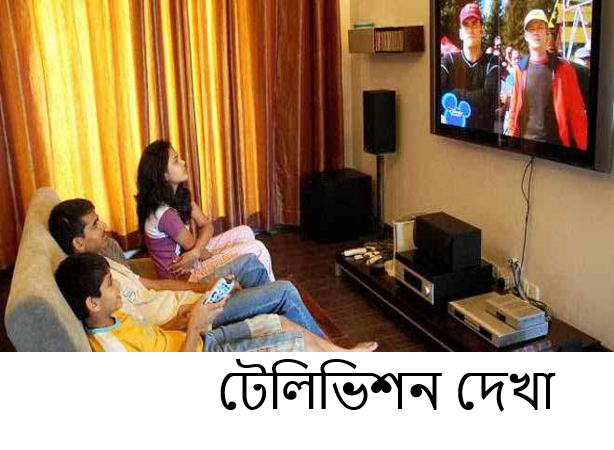 টেলিভিশন দেখা
রেডিও শুনা
এরুপ যোগাযোগের ক্ষেত্রে কেউ পালটা যোগাযোগ করতে পারে না।
[Speaker Notes: শিক্ষক একমুখী যোগাযোগের আরো উদাহরণ গুলো উল্লেখ করে পড়াবেন।]
যোগাযোগের ক্ষেত্রে দ্বিমুখী যোগাযোগ-
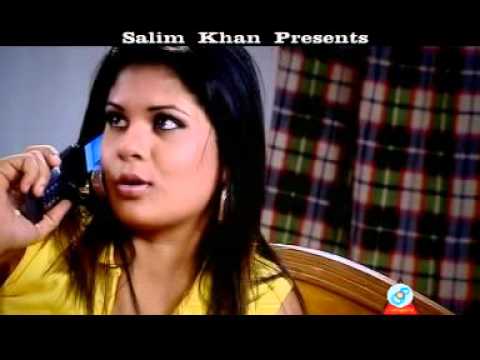 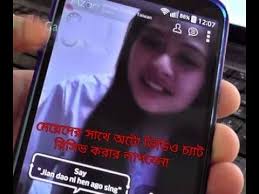 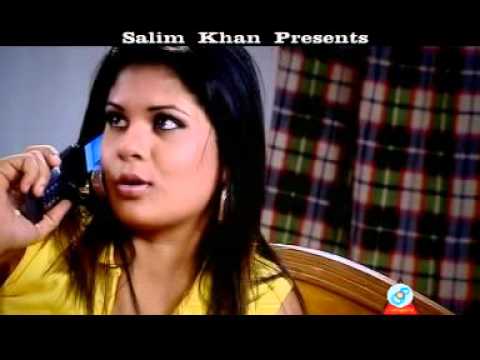 মোবাইলে কথা বলা
ভিডিও কলে কথা বলা
এরুপ যোগাযোগের ক্ষেত্রে পালটা যোগাযোগ করতে পারে , এবং অর্থাৎ ইন্টারএকটিভ।
[Speaker Notes: শিক্ষক দ্বিমুখী যোগাযোগের আরো উদাহরণ গুলো উল্লেখ করে পড়াবেন।]
যোগাযোগের সামাজিক মাধ্যমসমূহ -
হোয়াটস এপ
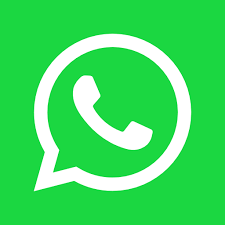 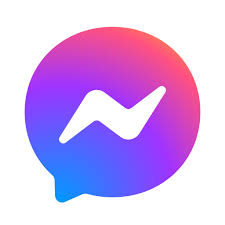 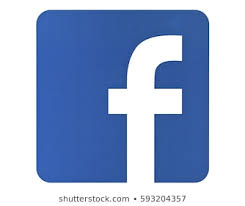 ফেইসবুক
ম্যাসেঞ্জার
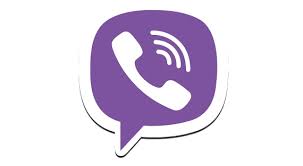 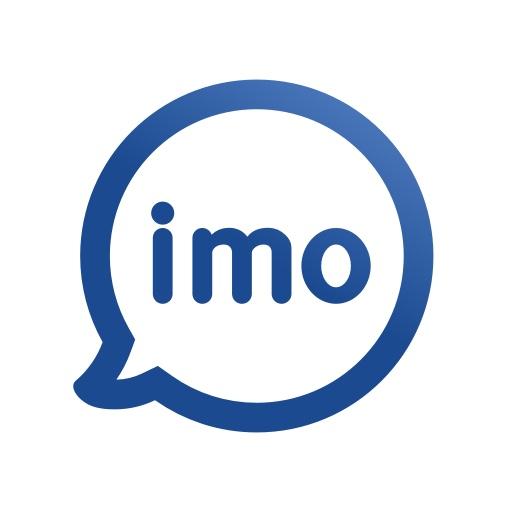 ইমো
ভাইবার
বর্তমানে উপরুক্ত মাধ্যমগুলো যোগাযোগের ক্ষেত্রে গুরুত্বপূর্ণ ভূমিকা রাখছে।
[Speaker Notes: শিক্ষক এই মাধ্যম গুলোর সুবিধাগুলো ক্লাসে আলোচনা করবেন।]
ভার্চুয়ালি অসংখ্য লোকের সাথে যোগাযোগের মাধ্যমসমূহ -
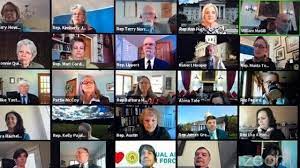 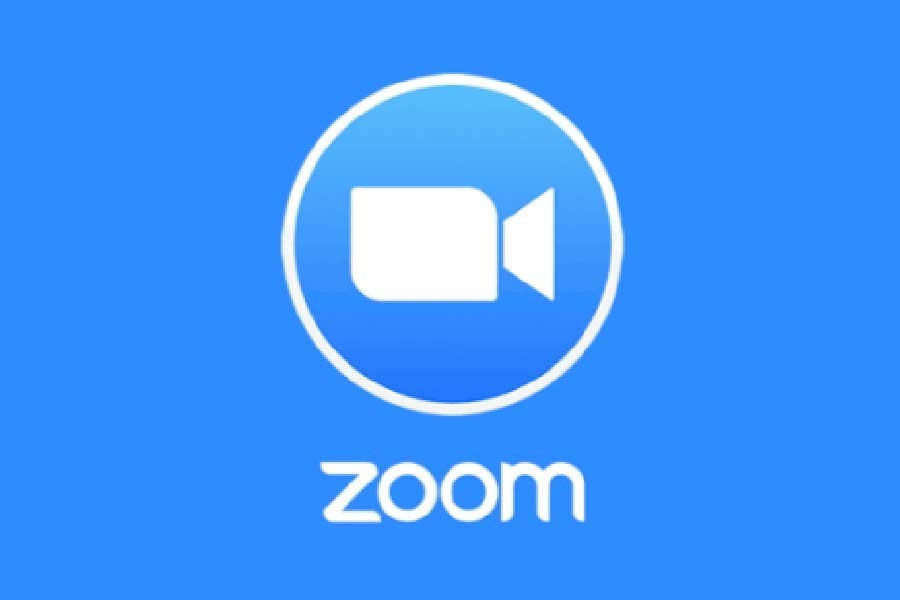 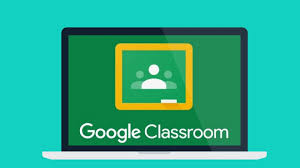 জুমে একসাথে ১০০ জন লোকের সাথে ফ্রিতে ৪০ মিনিট মিটিং করা যায়।
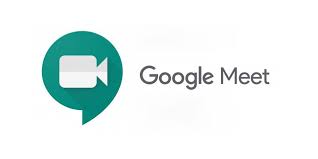 বর্তমানে করোনা পরিস্থিতিতে এ মাধ্যমগুলো যোগাযোগের ক্ষেত্রে গুরুত্বপূর্ণ ভূমিকা রাখছে।
[Speaker Notes: শিক্ষক এই মাধ্যম গুলোর ব্যবহার ও সুবিধাগুলো ক্লাসে আলোচনা করবেন।]
দলগত কাজ
সময়- ৭ মিনিট
[Speaker Notes: ৪ মিনিটে লিখবে ও ৩ মিনিটে মূল্যায়ণ।]
সঠিক উত্তরের জন্য এখানে ক্লিক করুন
মূল্যায়ন
১। যোগাযোগ কয় প্রকার?
খ) ৪ প্রকার
(ক) ৫  প্রকার
(গ)  ৩  প্রকার
√
(ঘ) ২ প্রকার
২। কোন ধরনের যোগাযোগের ক্ষেত্রে পালটা যোগাযোগ করা যায় না?
(ক) তৃমুখী যোগাযোগ
(ঘ) দ্বিমুখী যোগাযোগ
(গ) একমুখী যোগাযোগ
(খ) ভার্চুয়ালি যোগাযোগ
√
[Speaker Notes: শিক্ষার্থীরা যে Option টি বেছে নিবে শিক্ষক সেই Option টিতে ক্লিক করবেন।শিক্ষক প্রয়োজনে মূল্যায়নের প্রশ্ন পরিবর্তন করে নিতে পারেন।]
বাড়ির কাজ
তোমার পরিবারে যোগাযোগের ক্ষেত্রে কি কি আইসিটি যন্ত্র ব্যবহার করেন? আগামীতে যোগাযোগের ক্ষেত্রে আইসিটির আরো কী কী পরিবর্তন আসতে পারে বলে তুমি মনে কর?
ধন্যবাদ
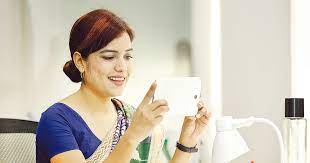